Archimède
Nom: Archimède         Nationalité: Grec           Carte du monde:
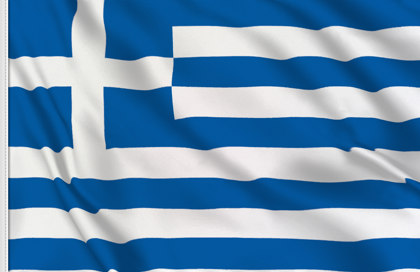 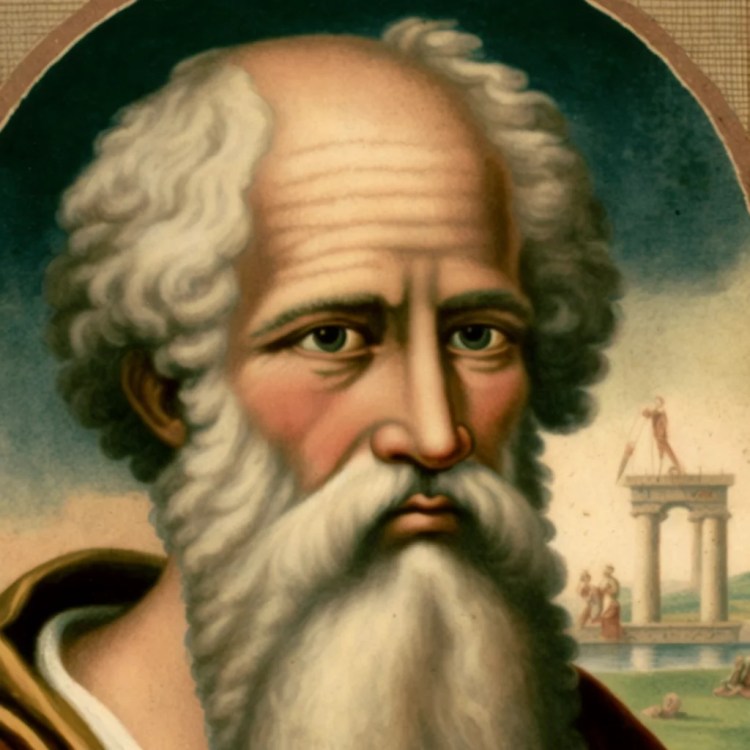 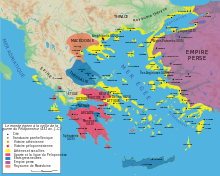 Période de temps: 287 AV J.C - 212 AV J.C
Découverte/œuvre: Vis d'Archimède
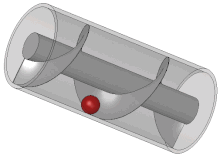